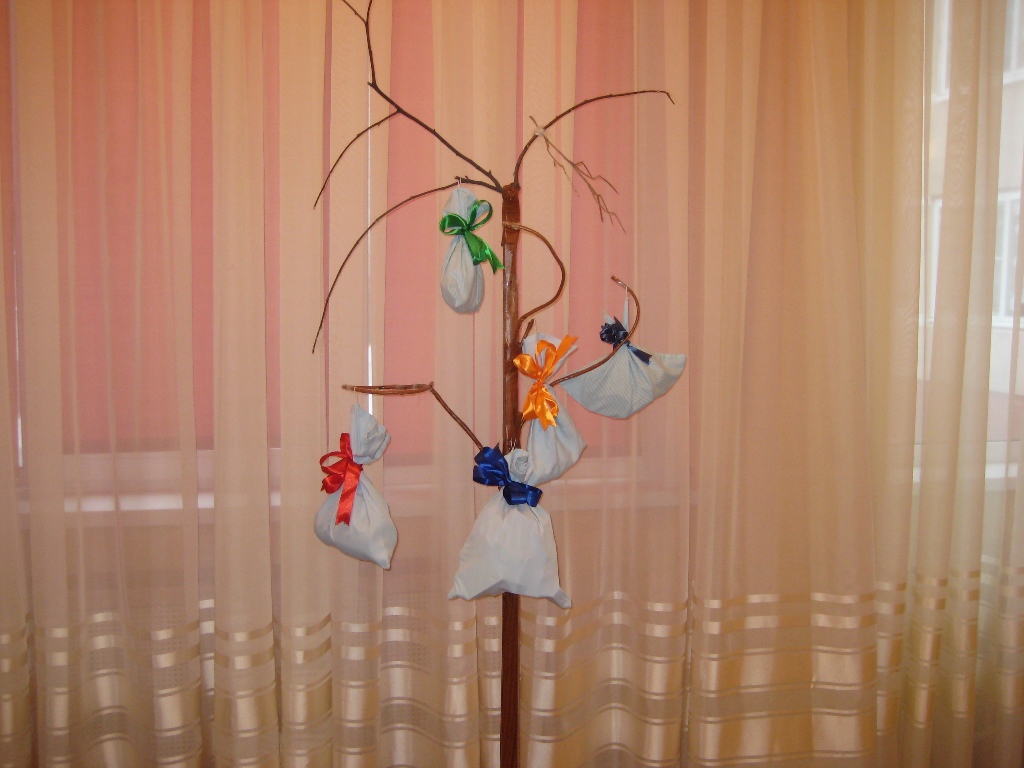 Чудо-дерево
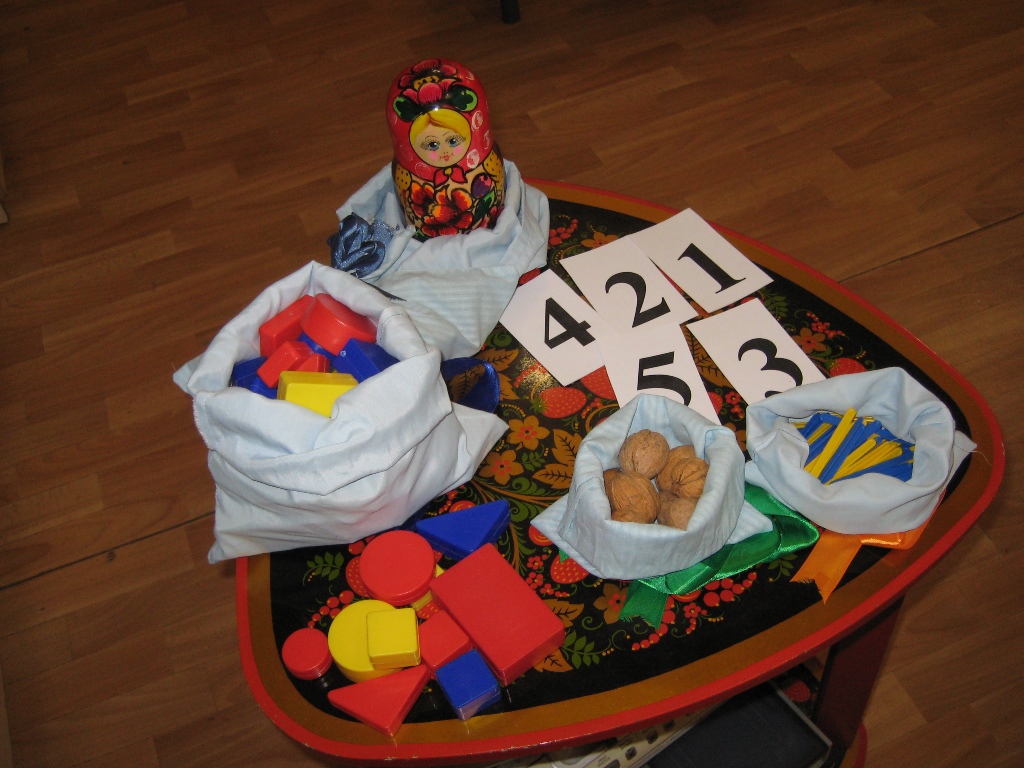 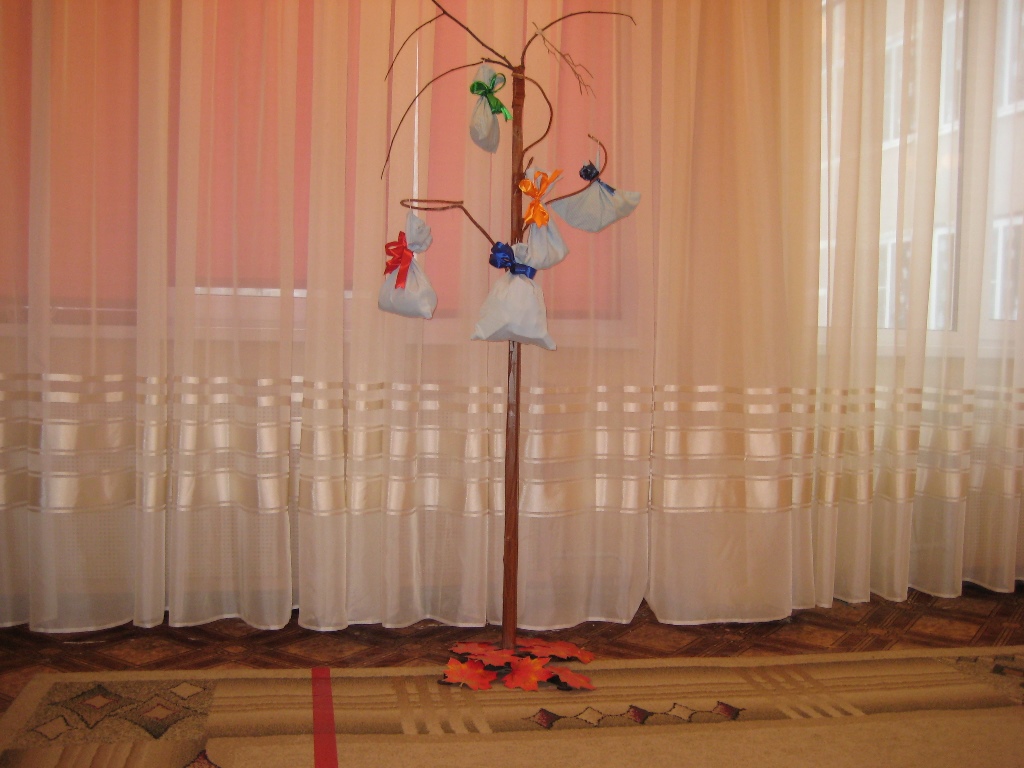 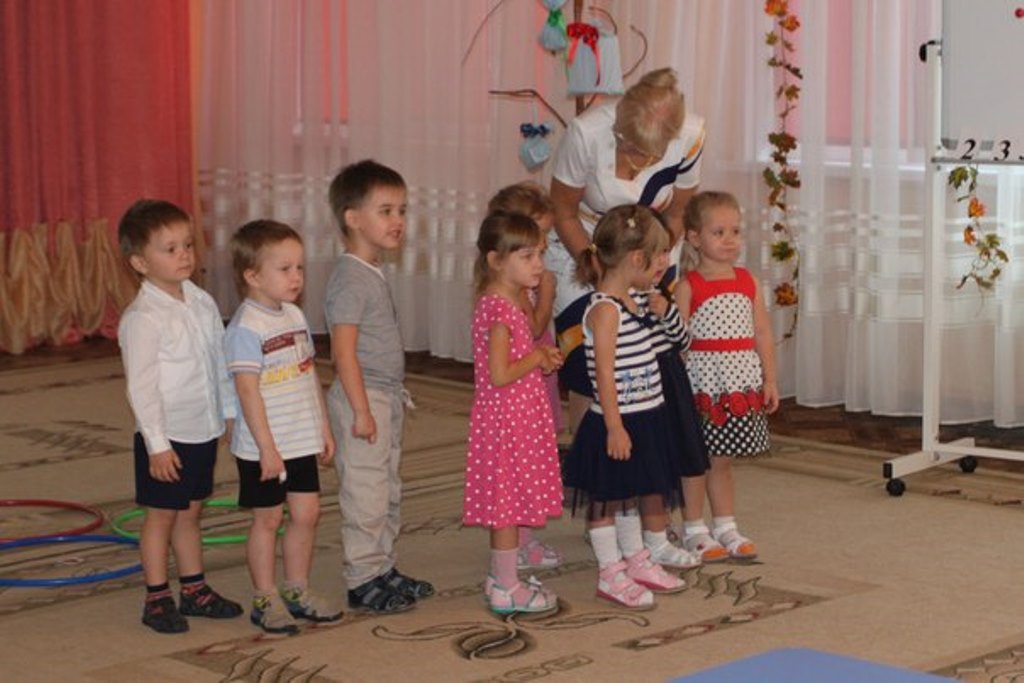 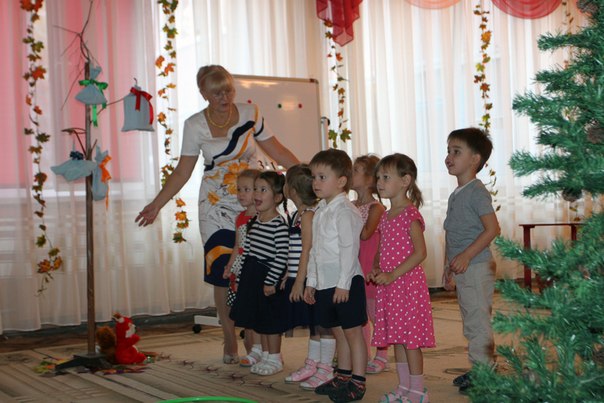 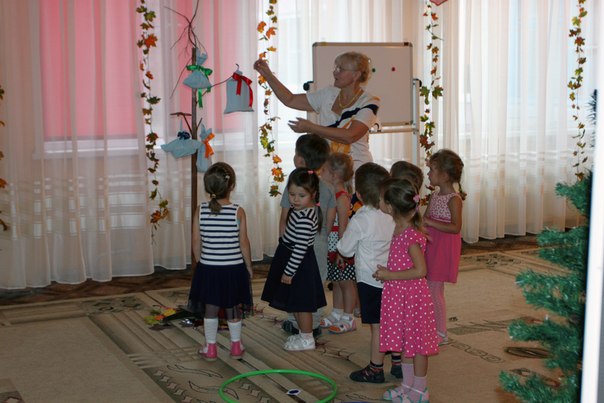 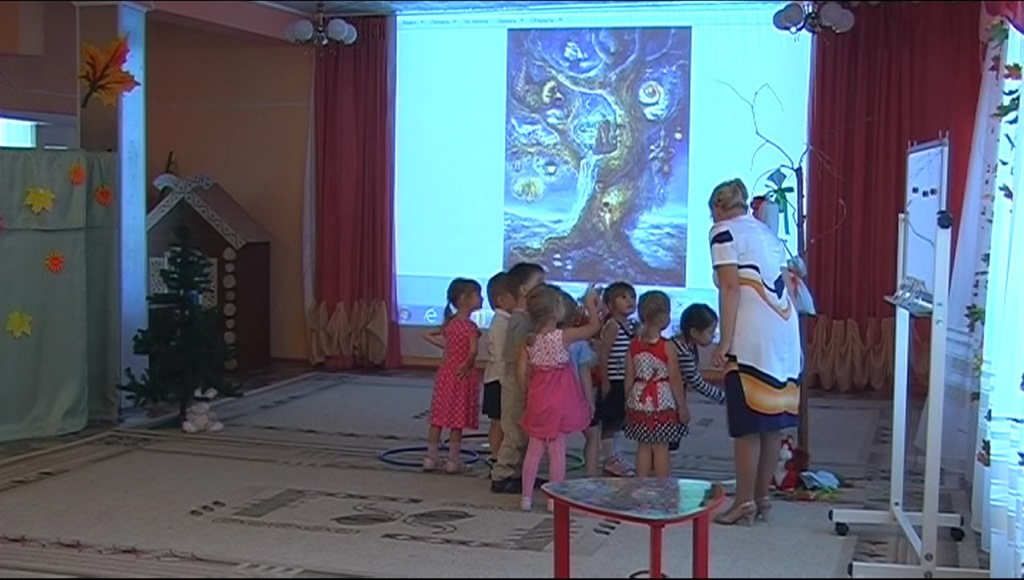 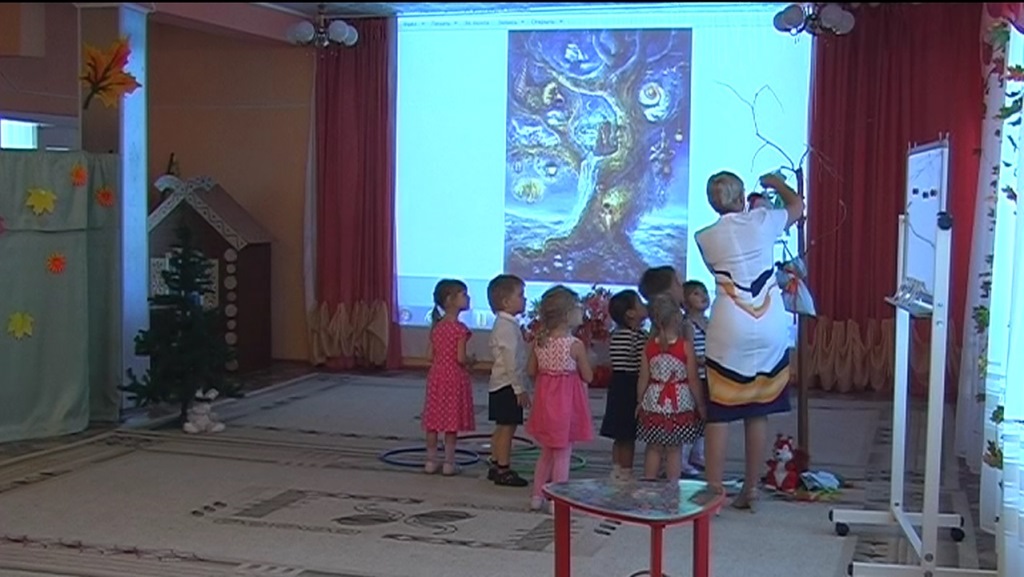 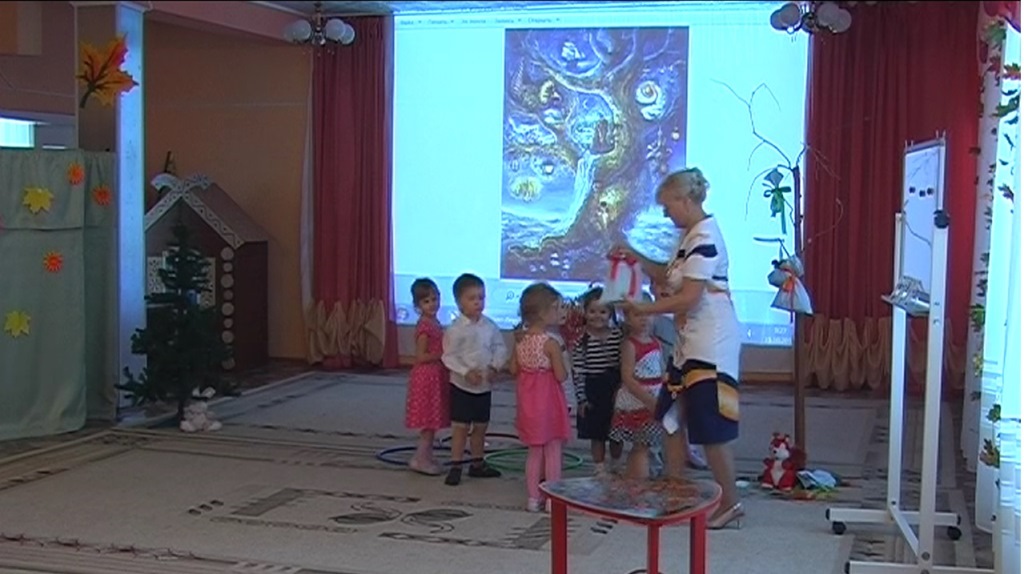 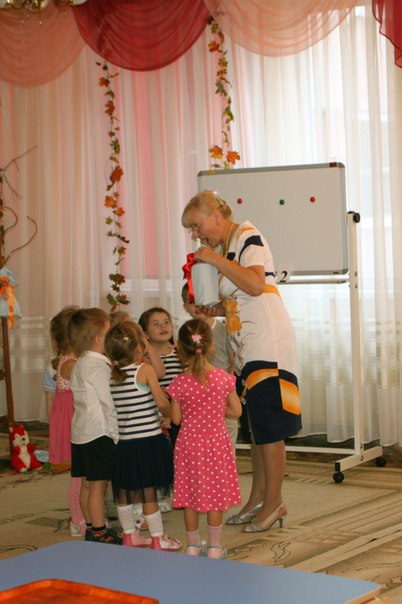 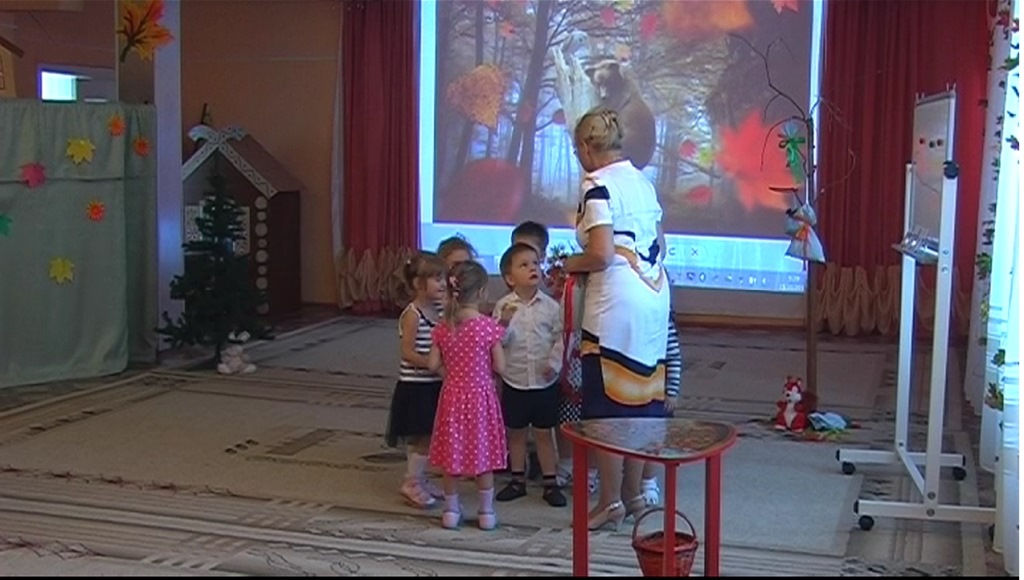 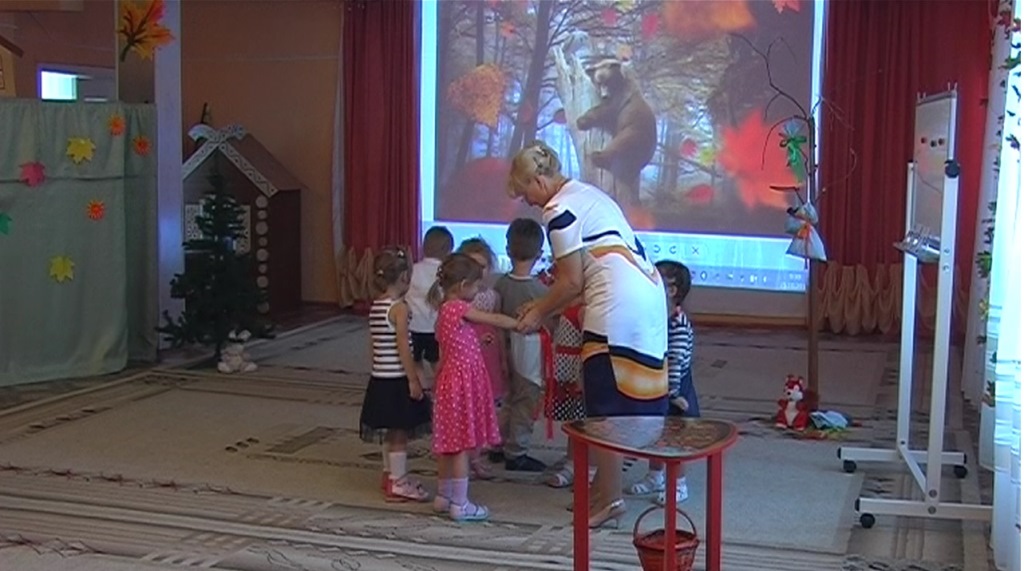 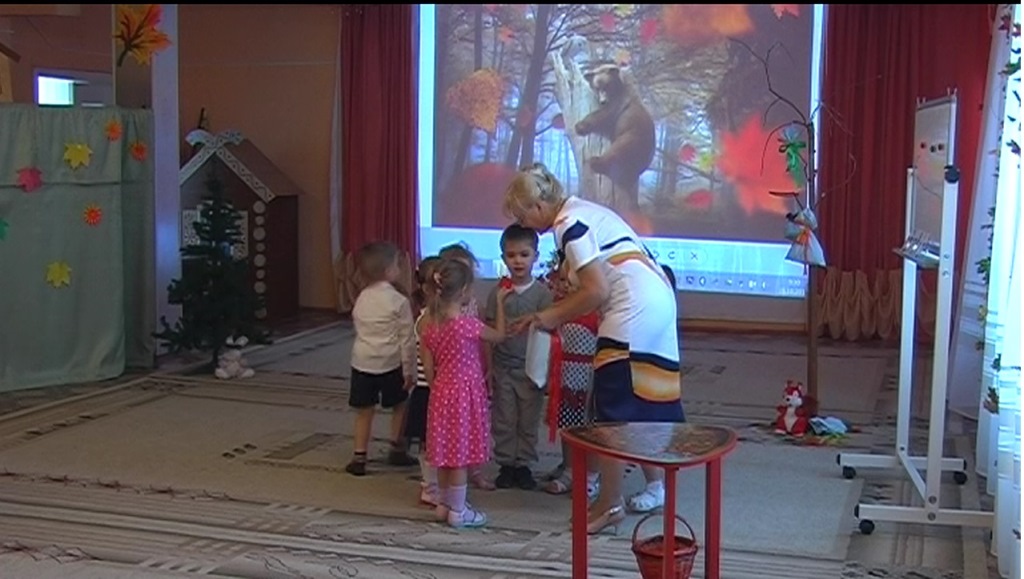 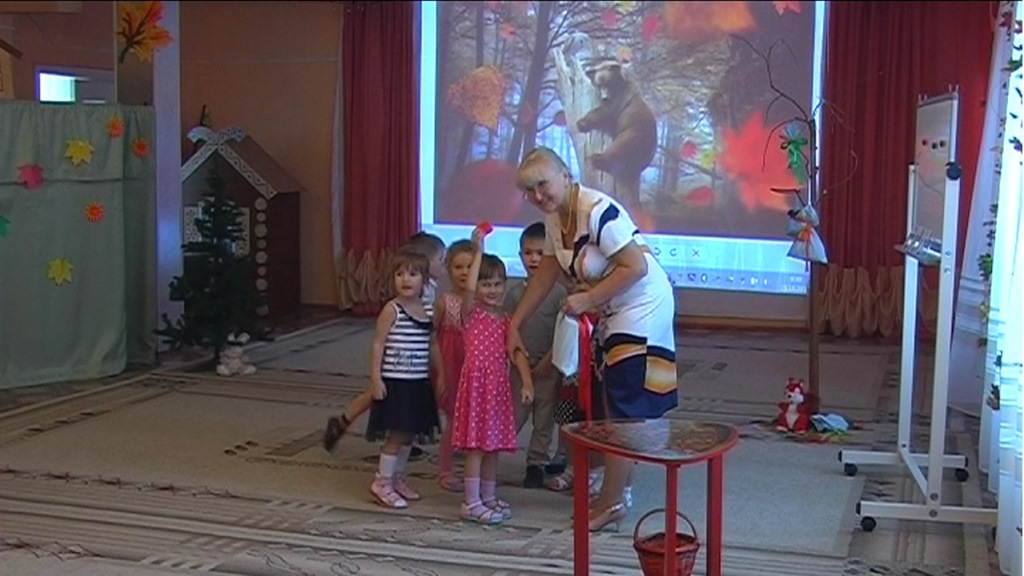 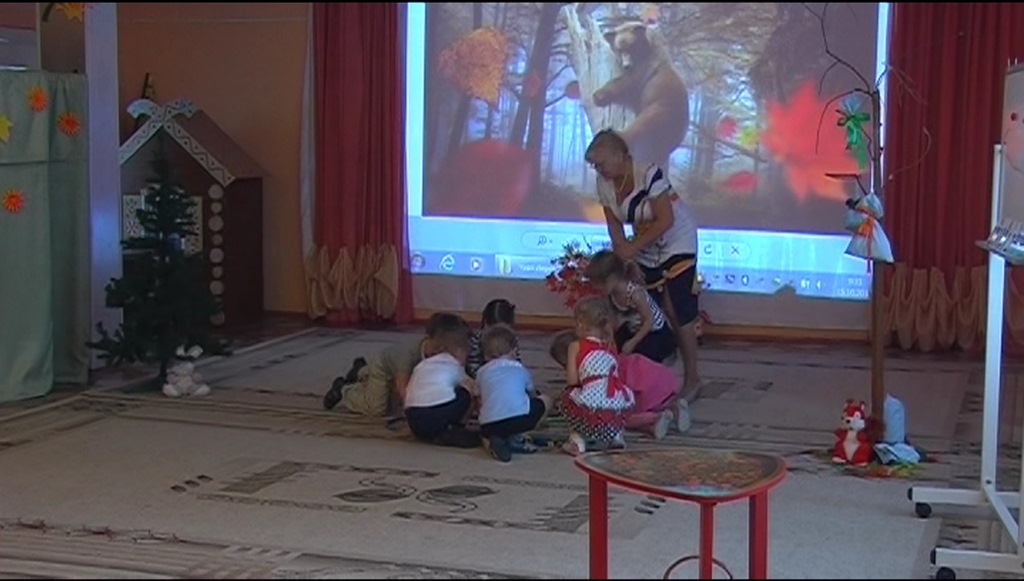 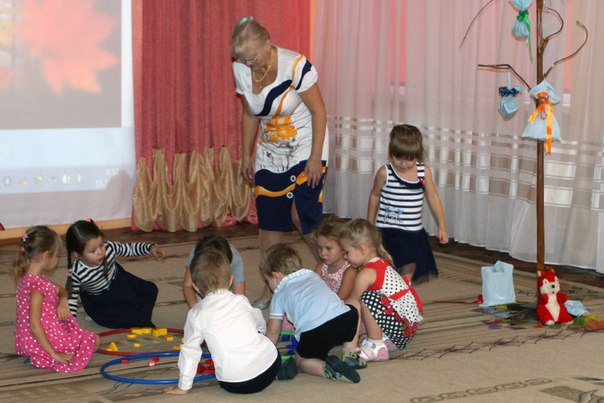 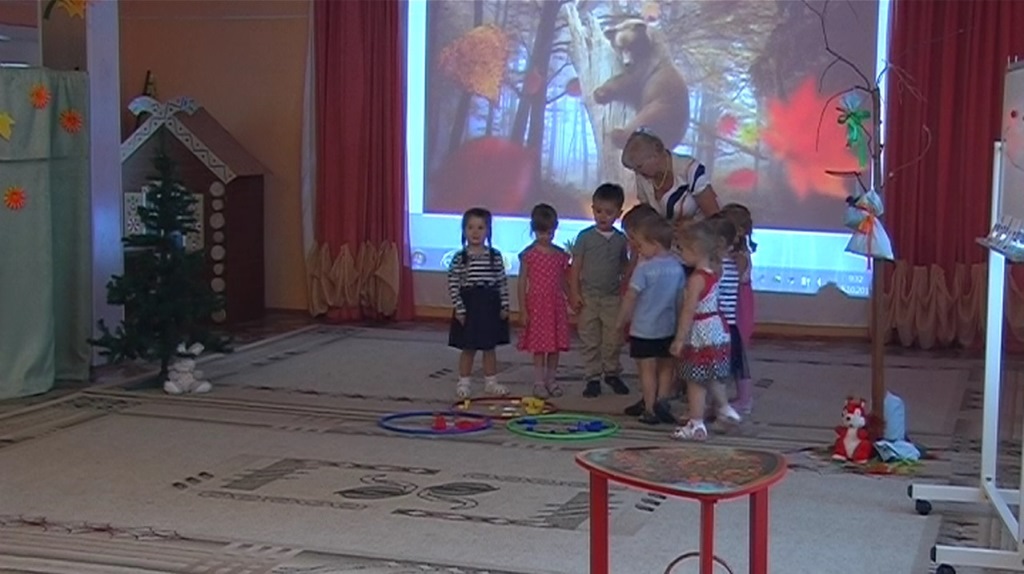 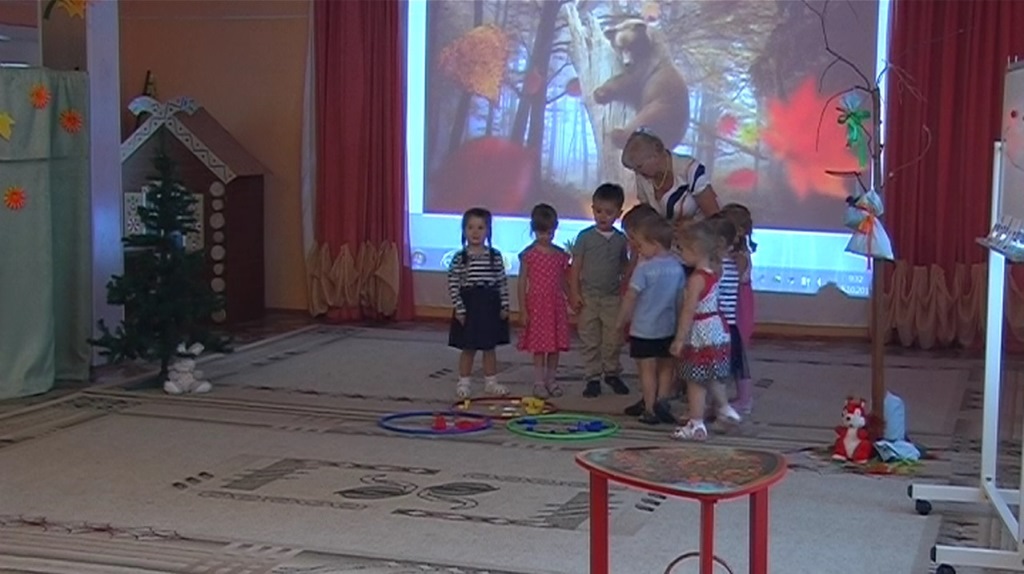 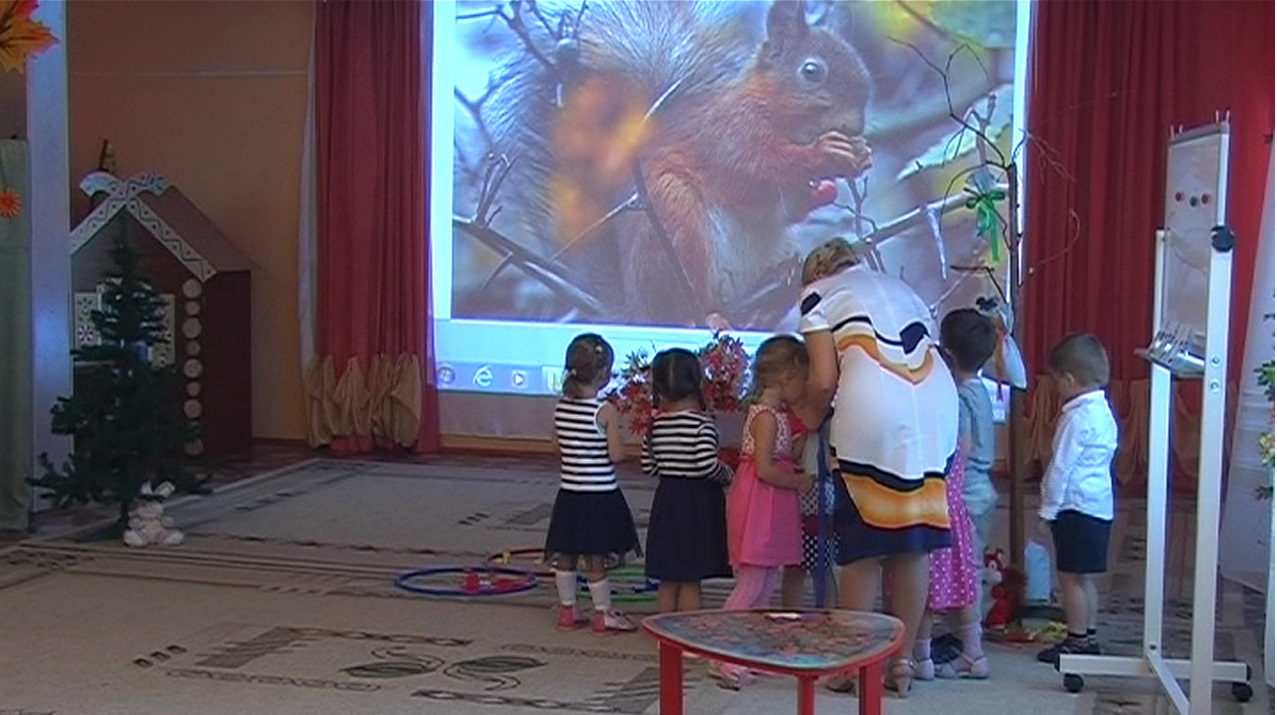 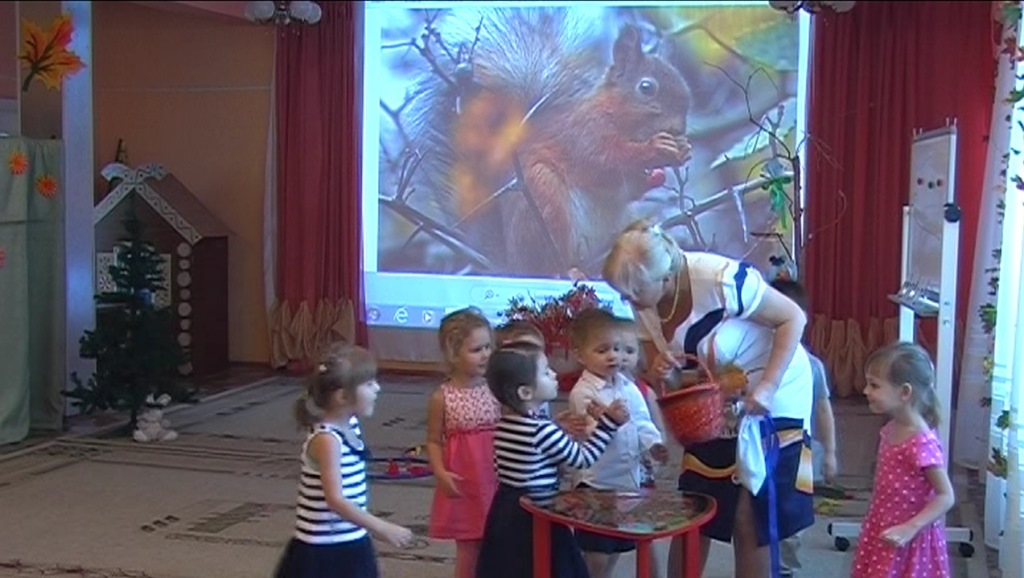 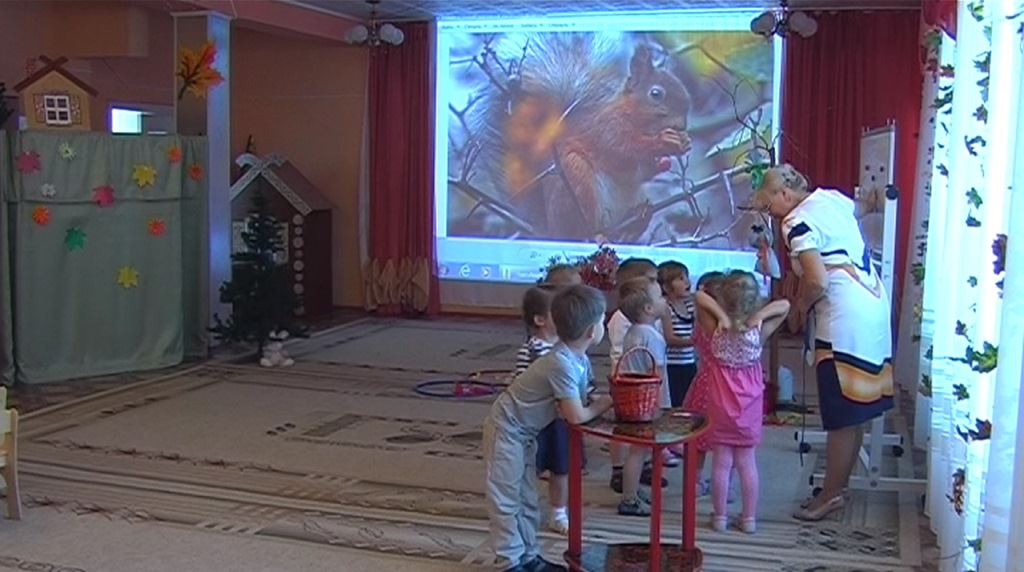 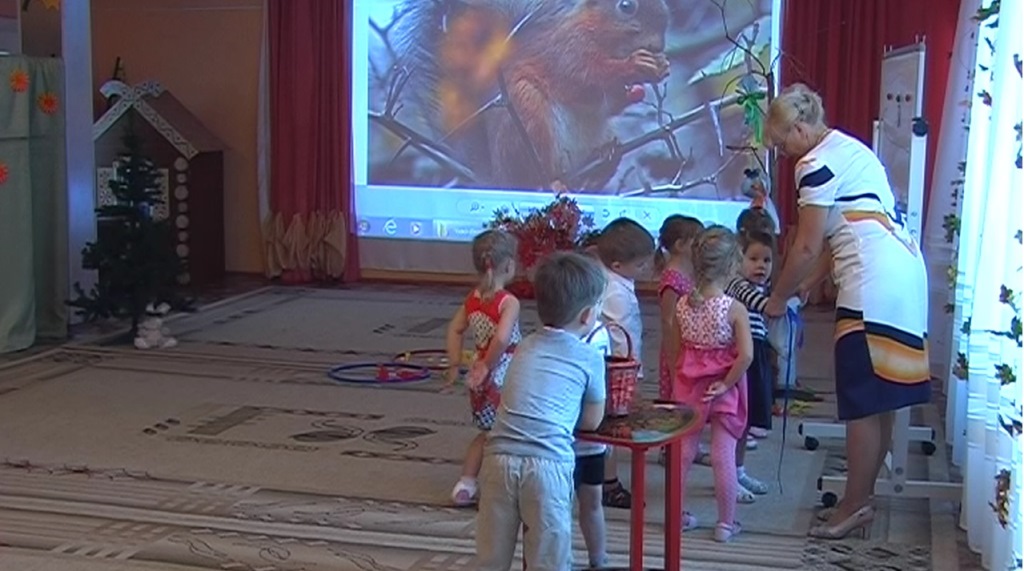 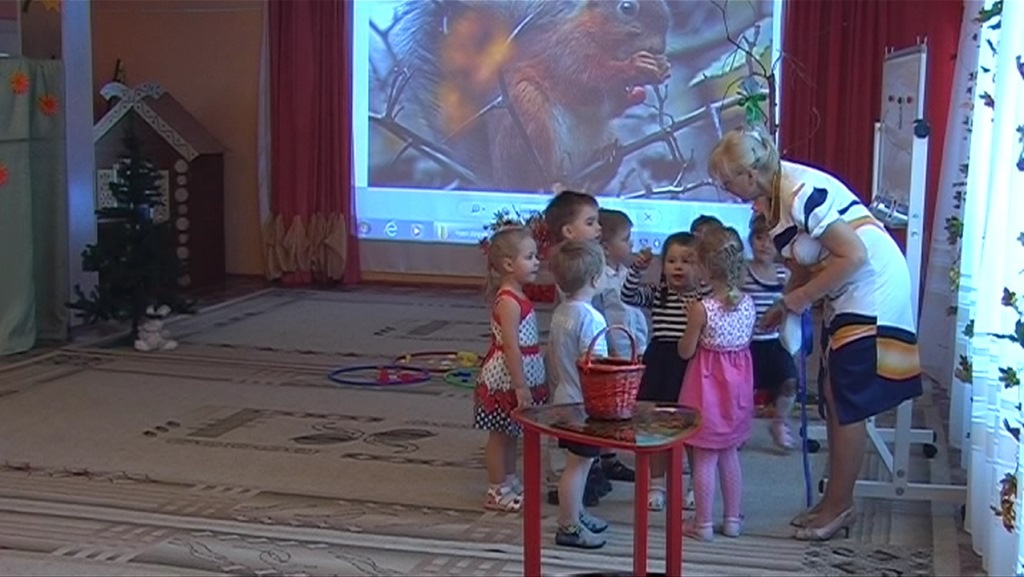 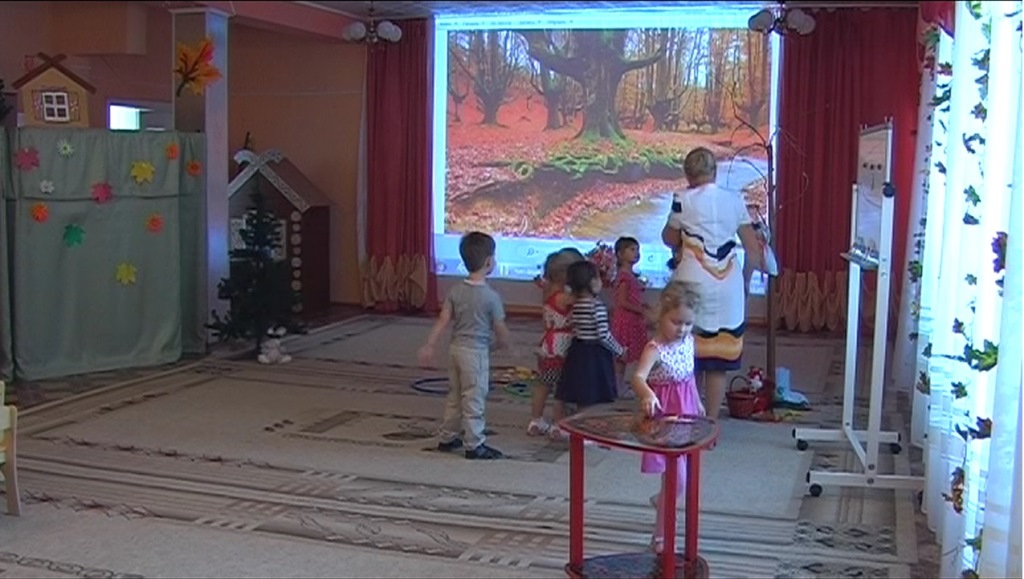 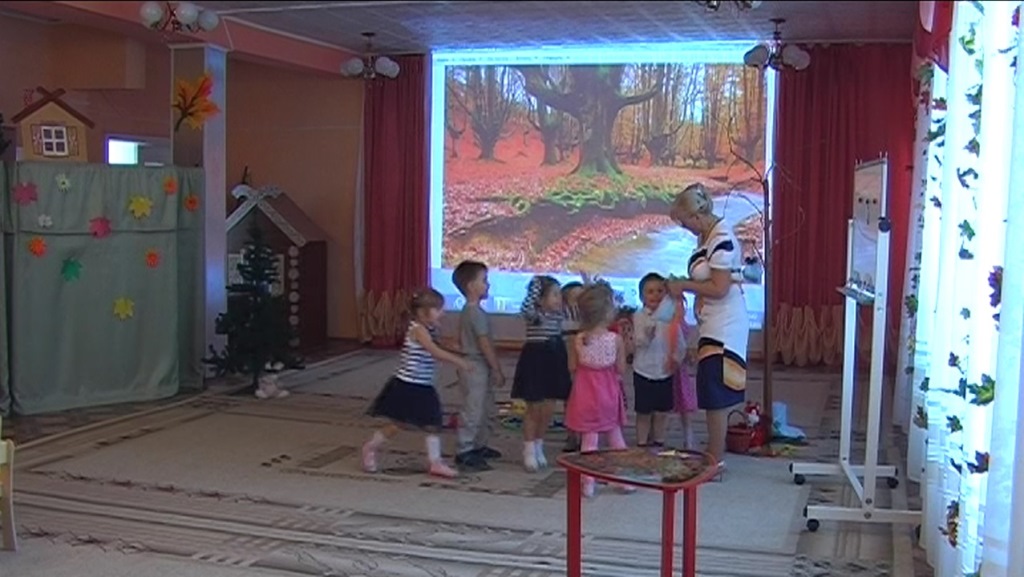 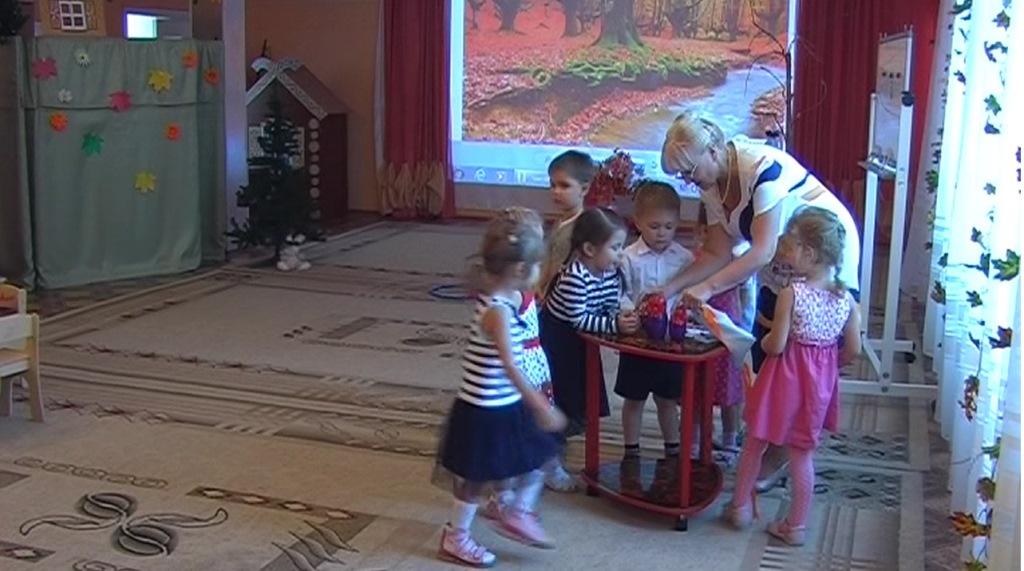 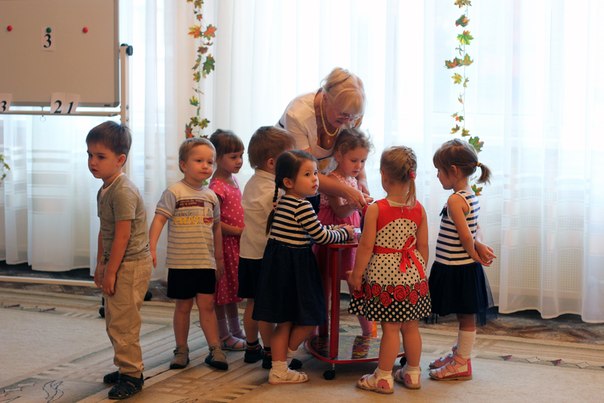 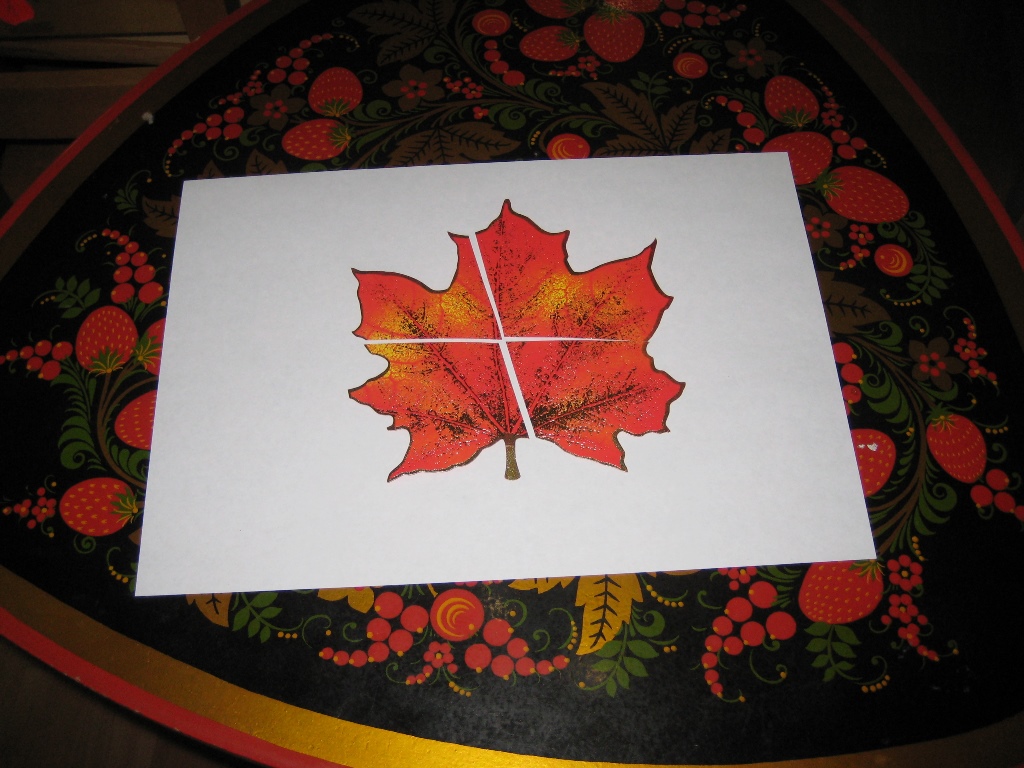 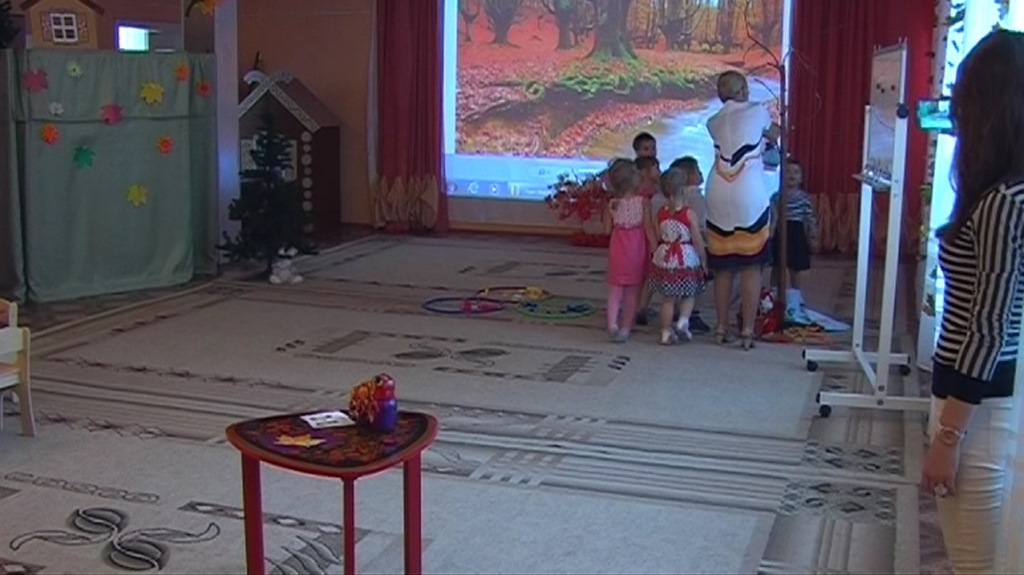 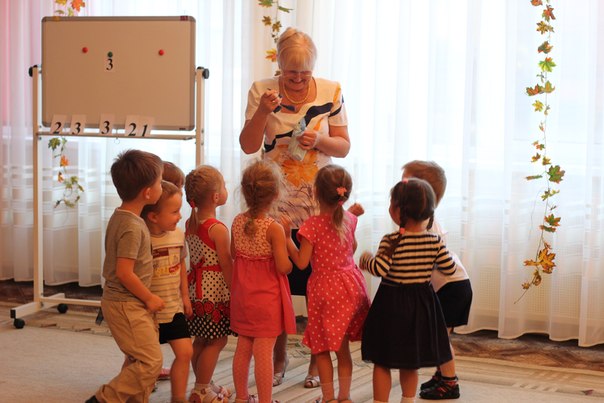 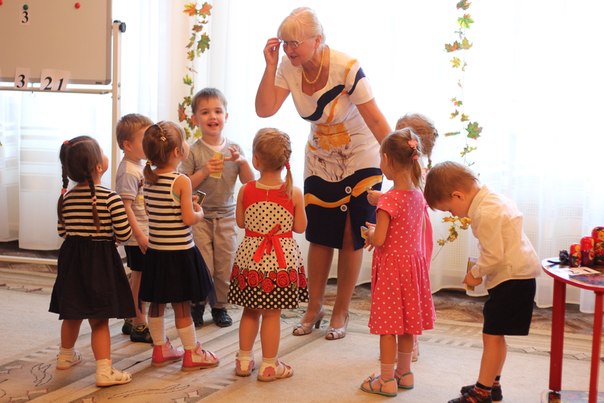 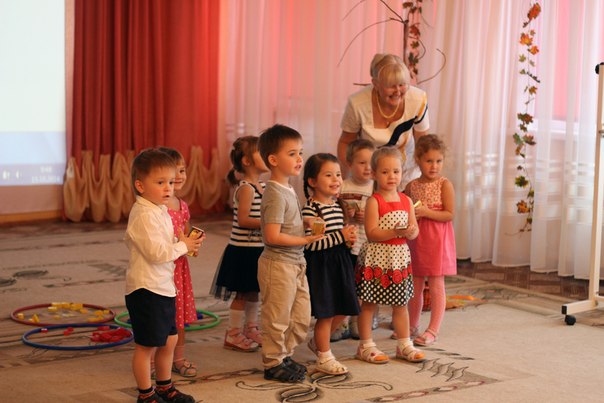 Спасибо за внимание